Making Art That Matters
Engaging Students in Issues of Social Justice

Stephanie Wirt & Stephanie Pickens
Same Project – 2 Approaches
PHS 
Photo 1 Class
Digital Photography/Photoshop
iPads, Camera, Computer, Internet
FHS
Art Class
Traditional Media
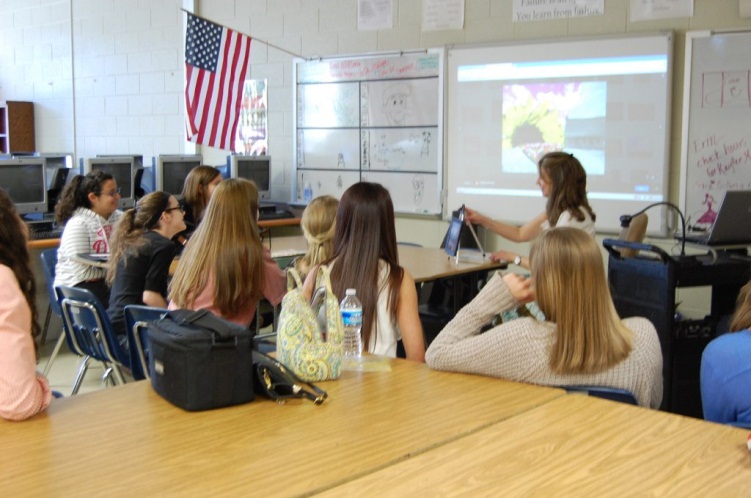 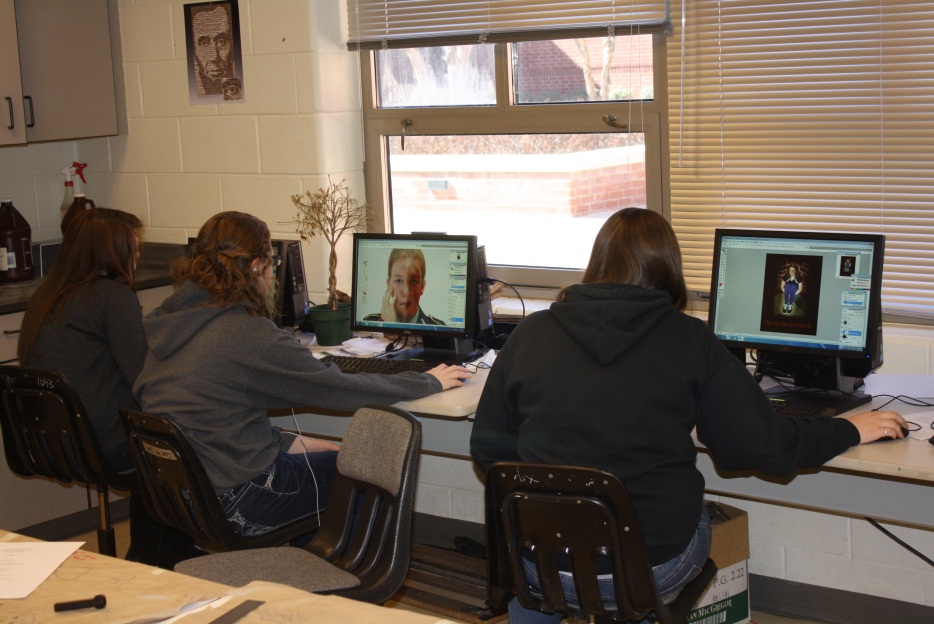 Creating Art to Inspire and Address Issues of Social Justice
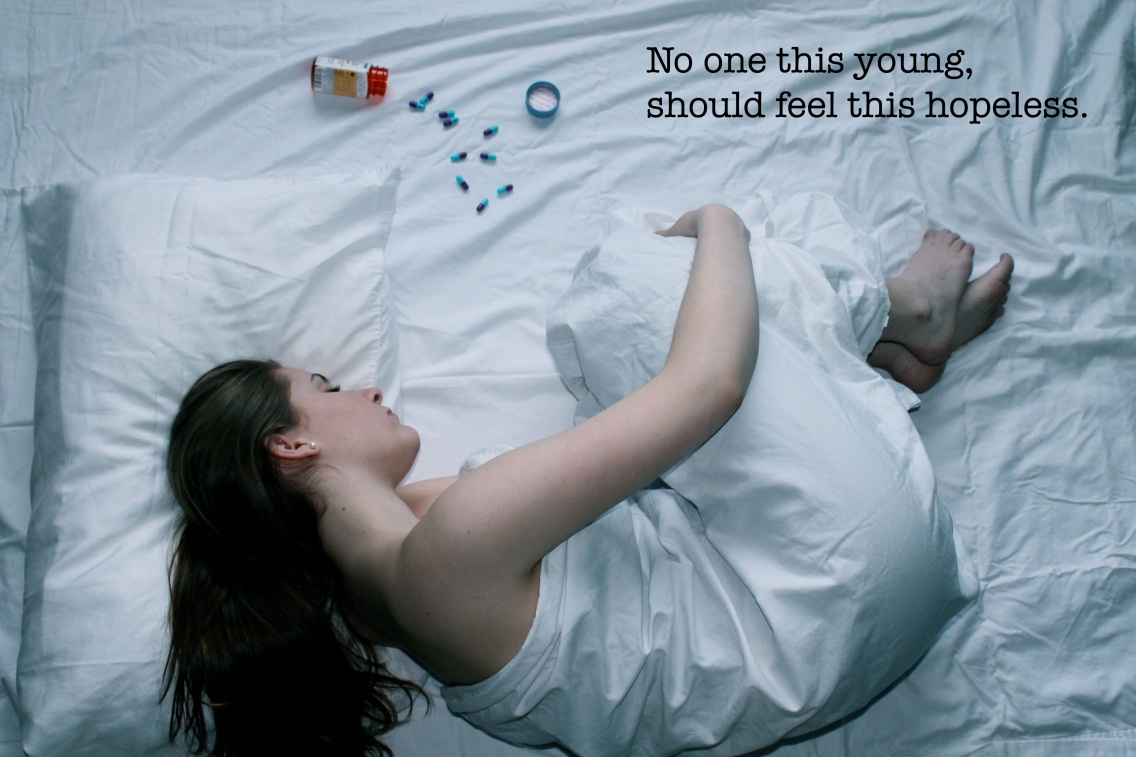 WFHS Student Art
PHS Student Art
Planning and Presentation
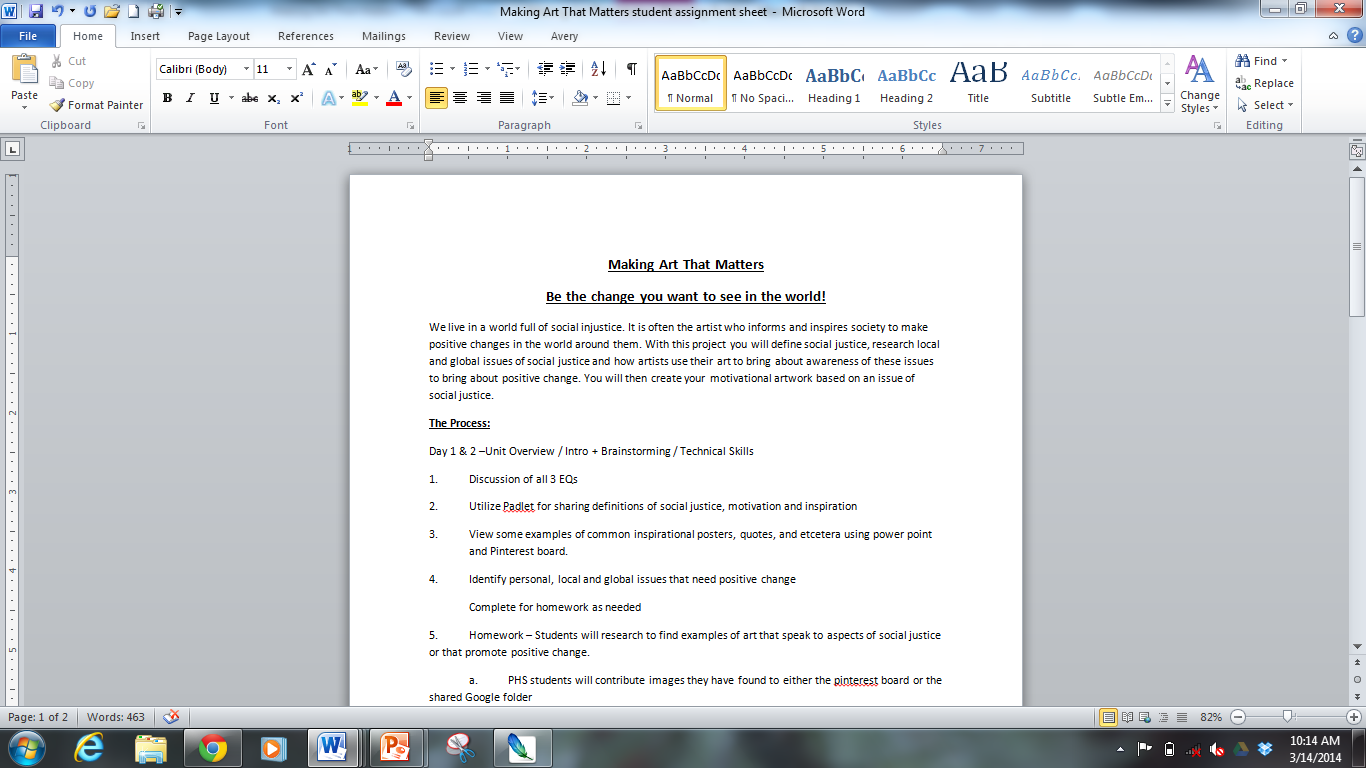 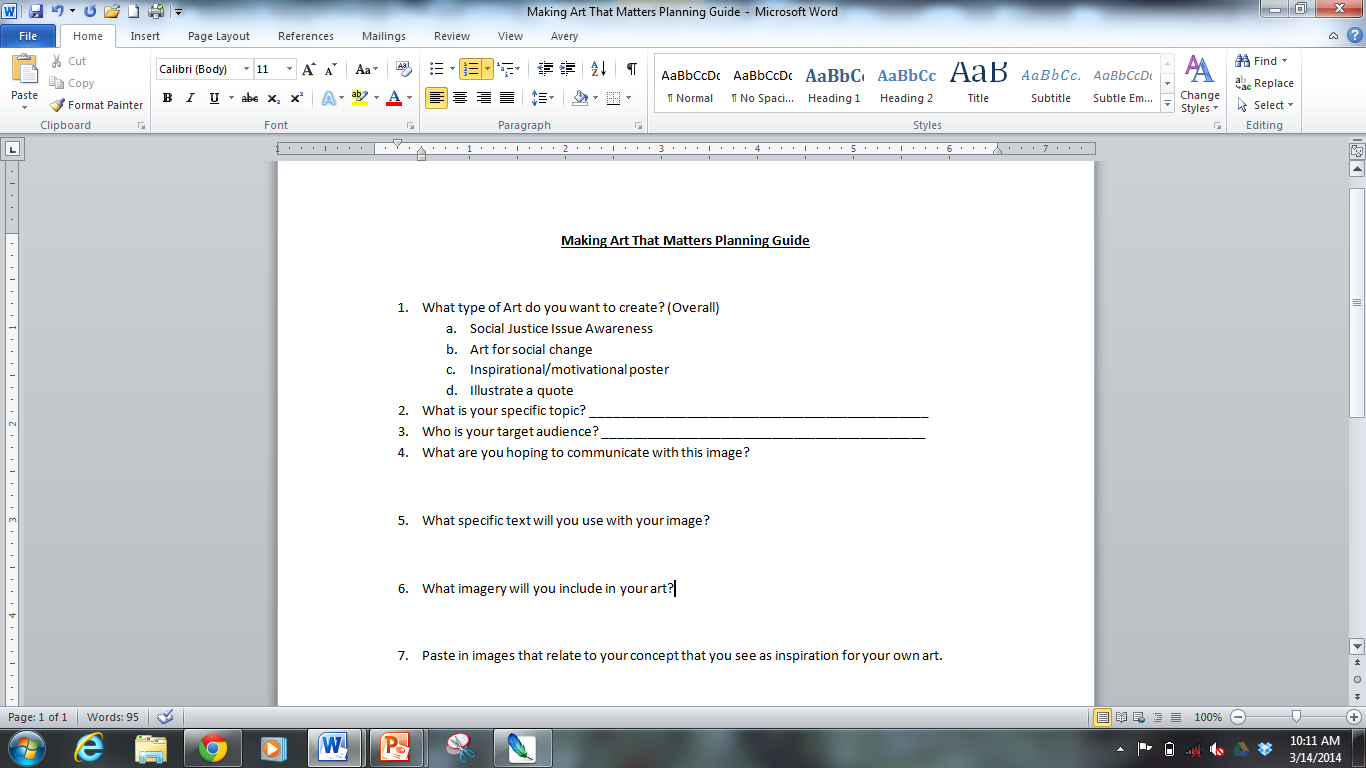 What is Social Justice?
Class Discussion + Local and Internet Research
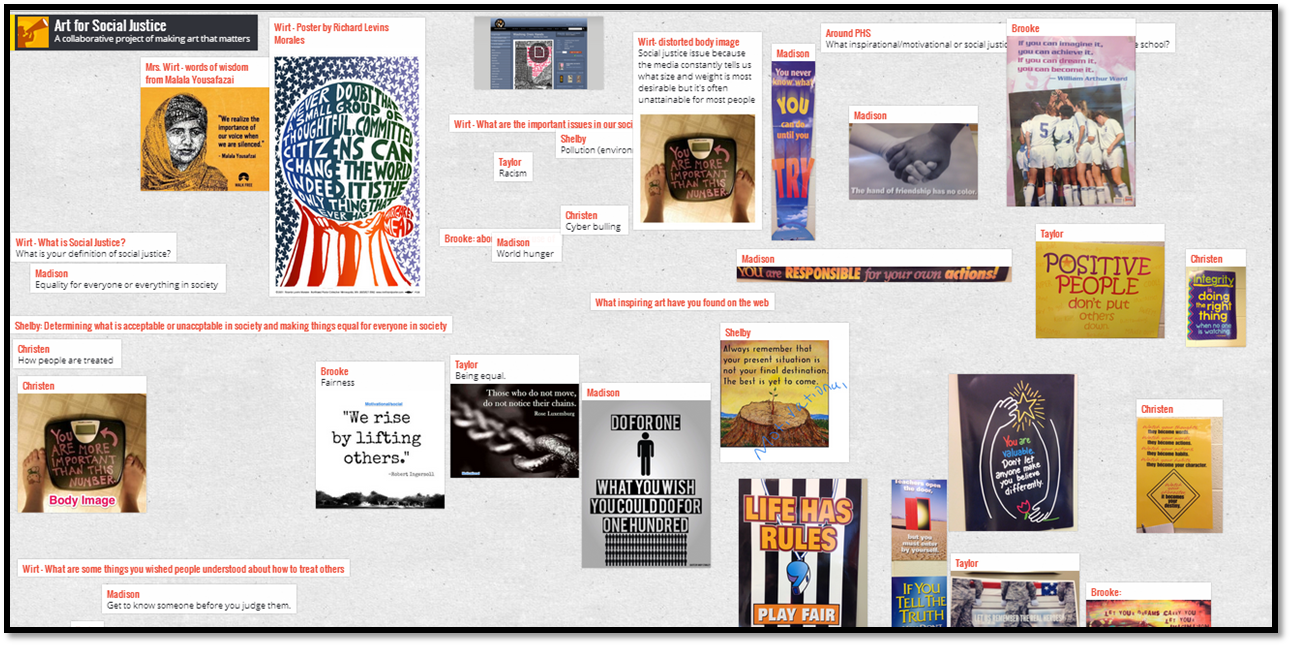 What matters in the lives of teenagers?
Body Image and Self Worth
Judgment of peers and strangers
Testing & Academic Pressures
Discrimination
Bullying
Depression and Thoughts of Suicide
Drug Abuse
Environmental Deterioration
War
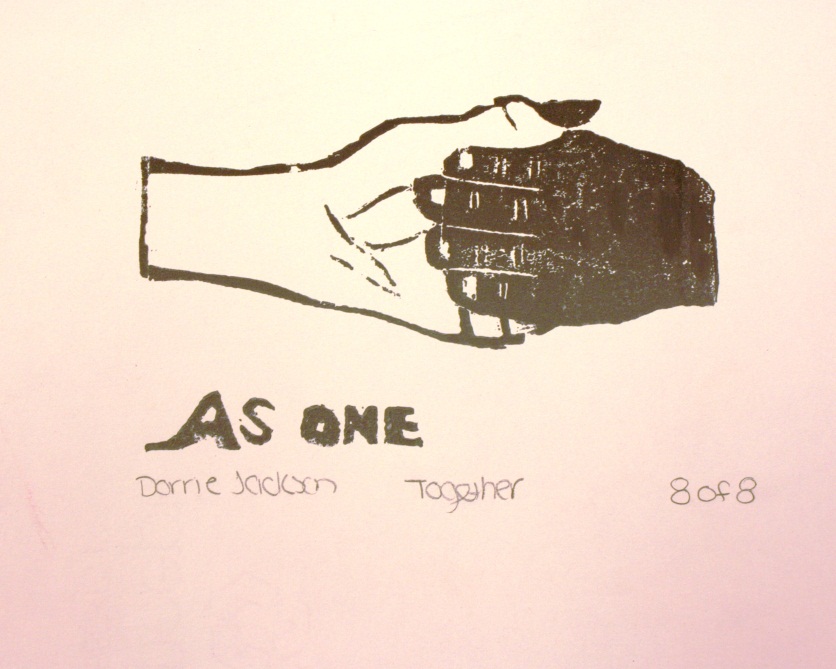 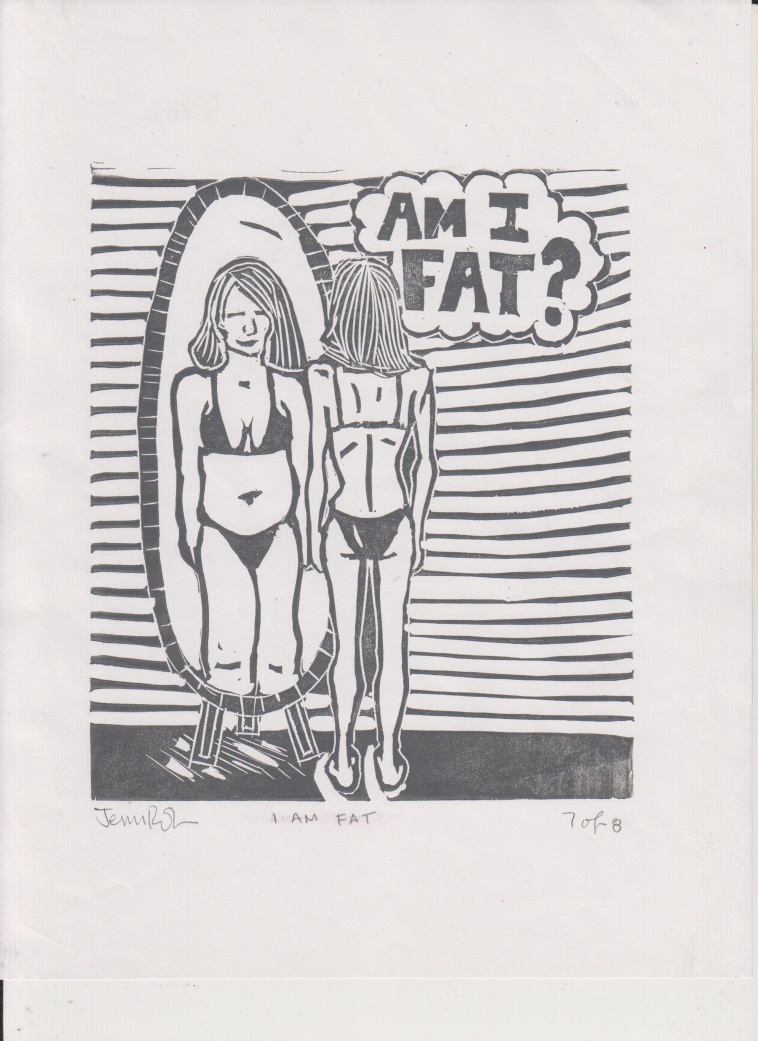 Local and Global Research
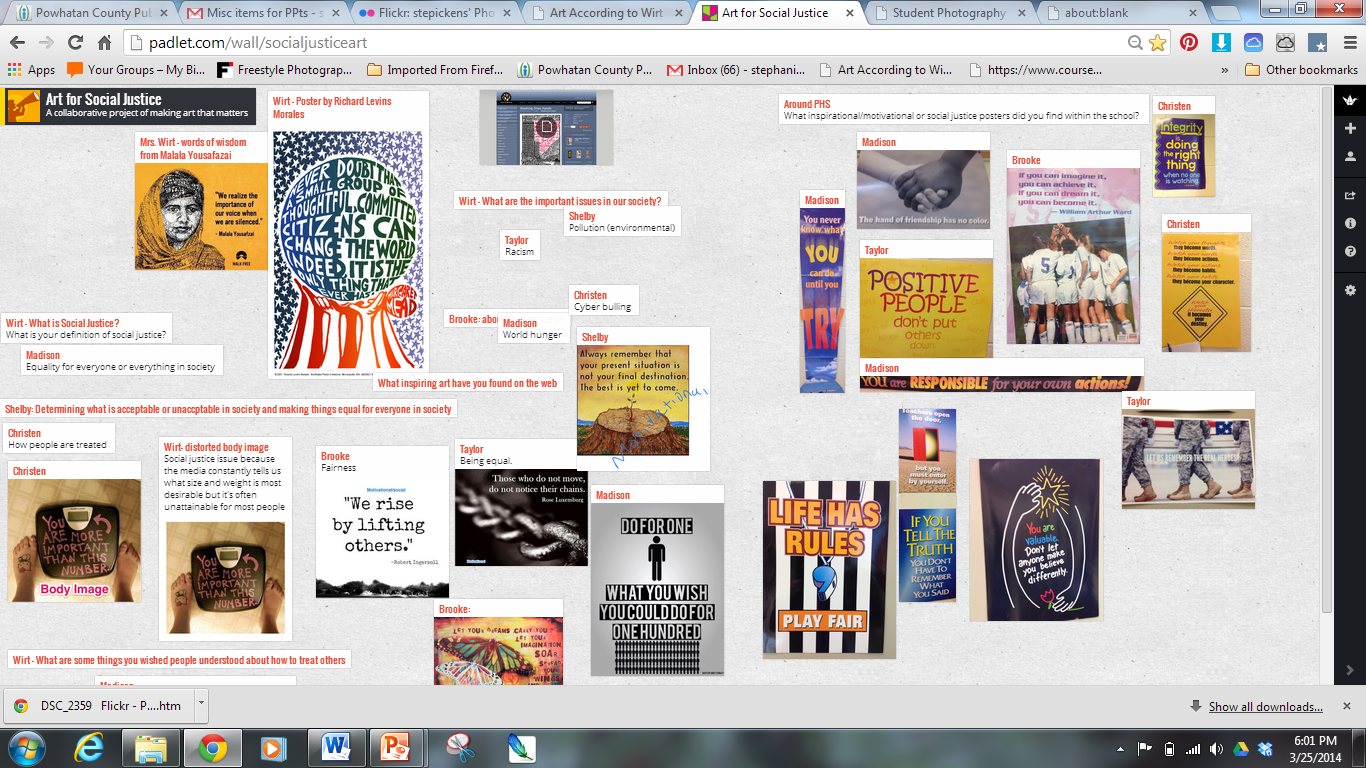 Students mined the school to find examples of motivational and inspirational posters that are often exhibited in a school setting.
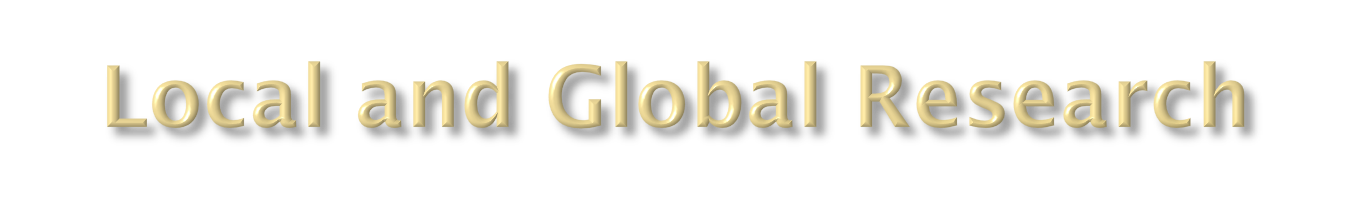 Collaboration and Documentation
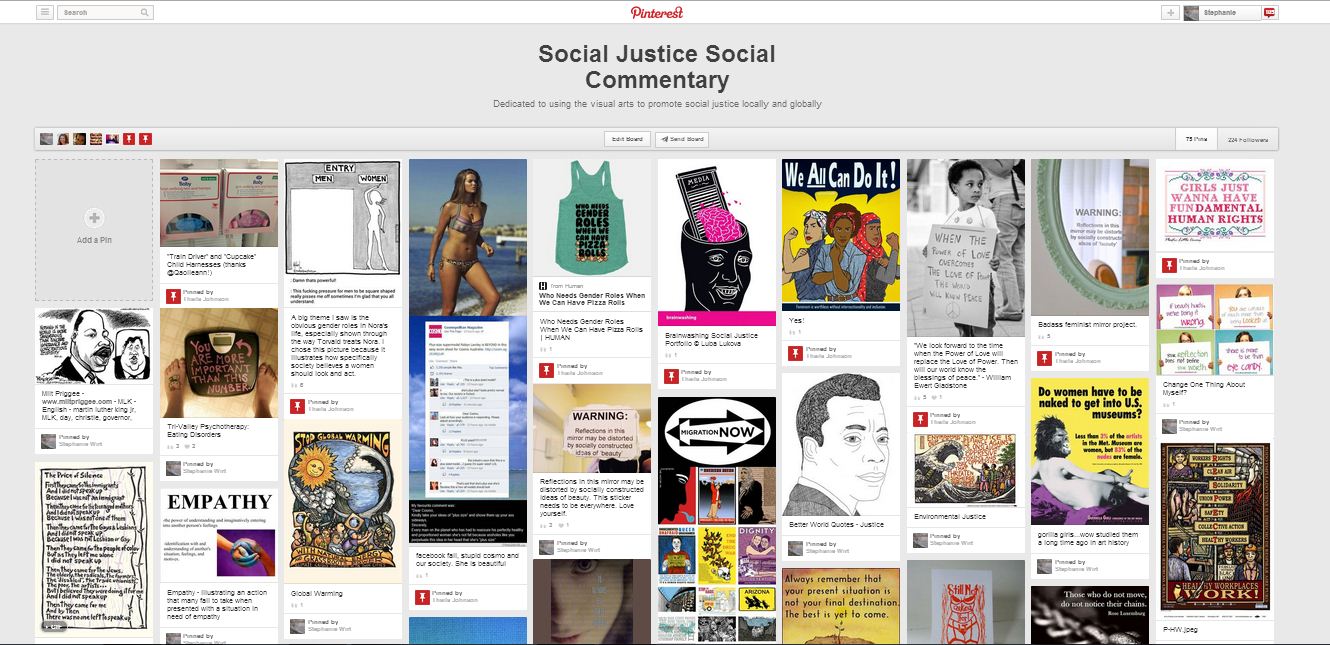 Collaboration and Documentation
Padlet – FREE online Bulletin Board used for easy collaboration
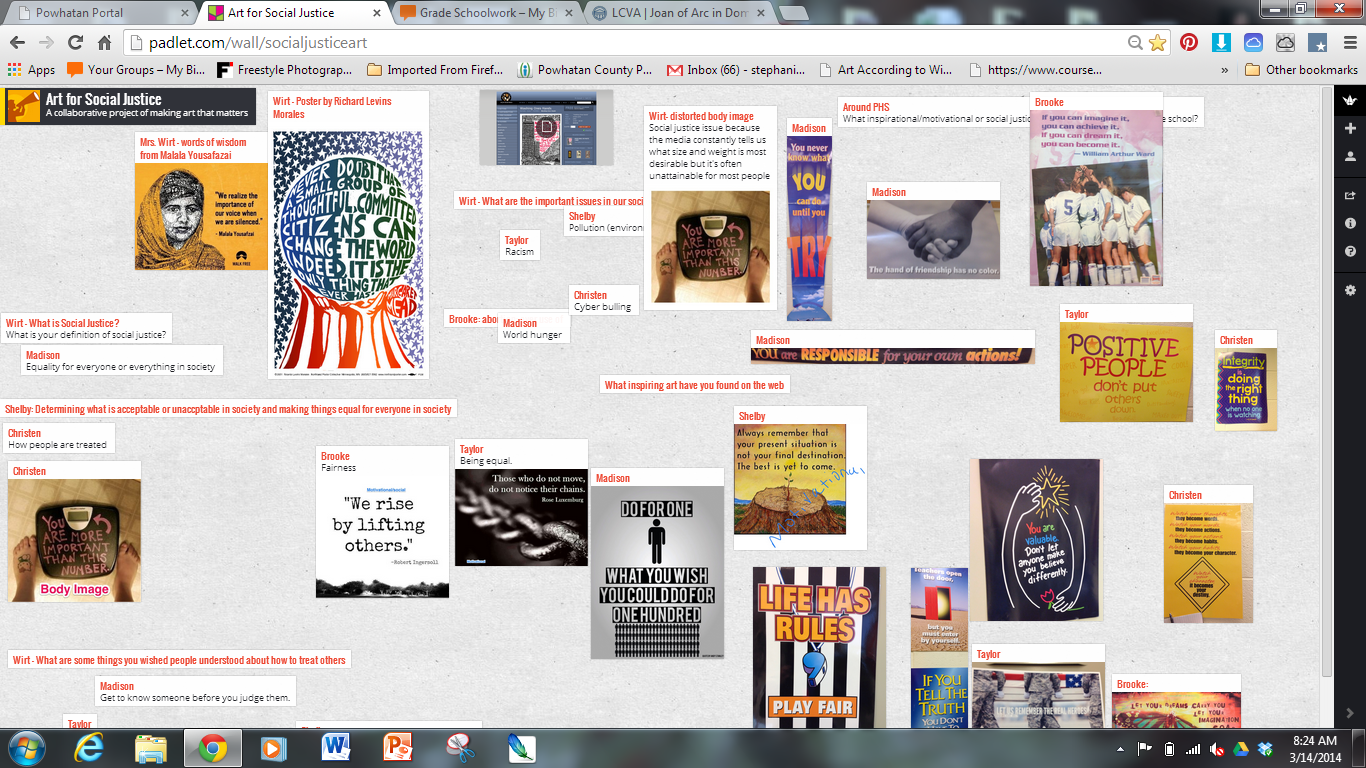 Sharing and Critiquing
Skype + Face Time
Shared Drop Box Folder
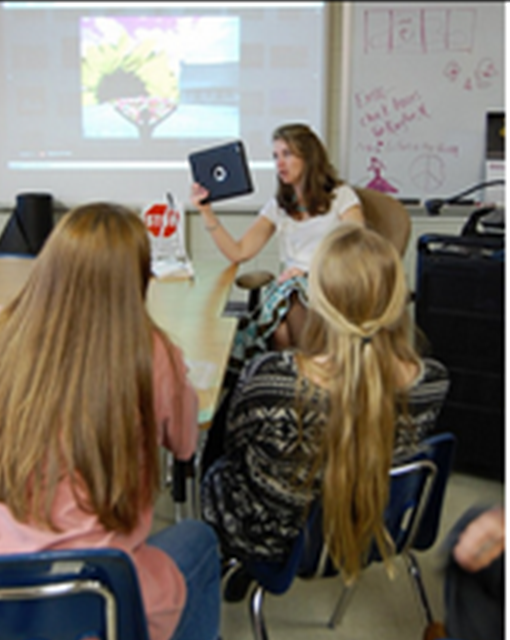 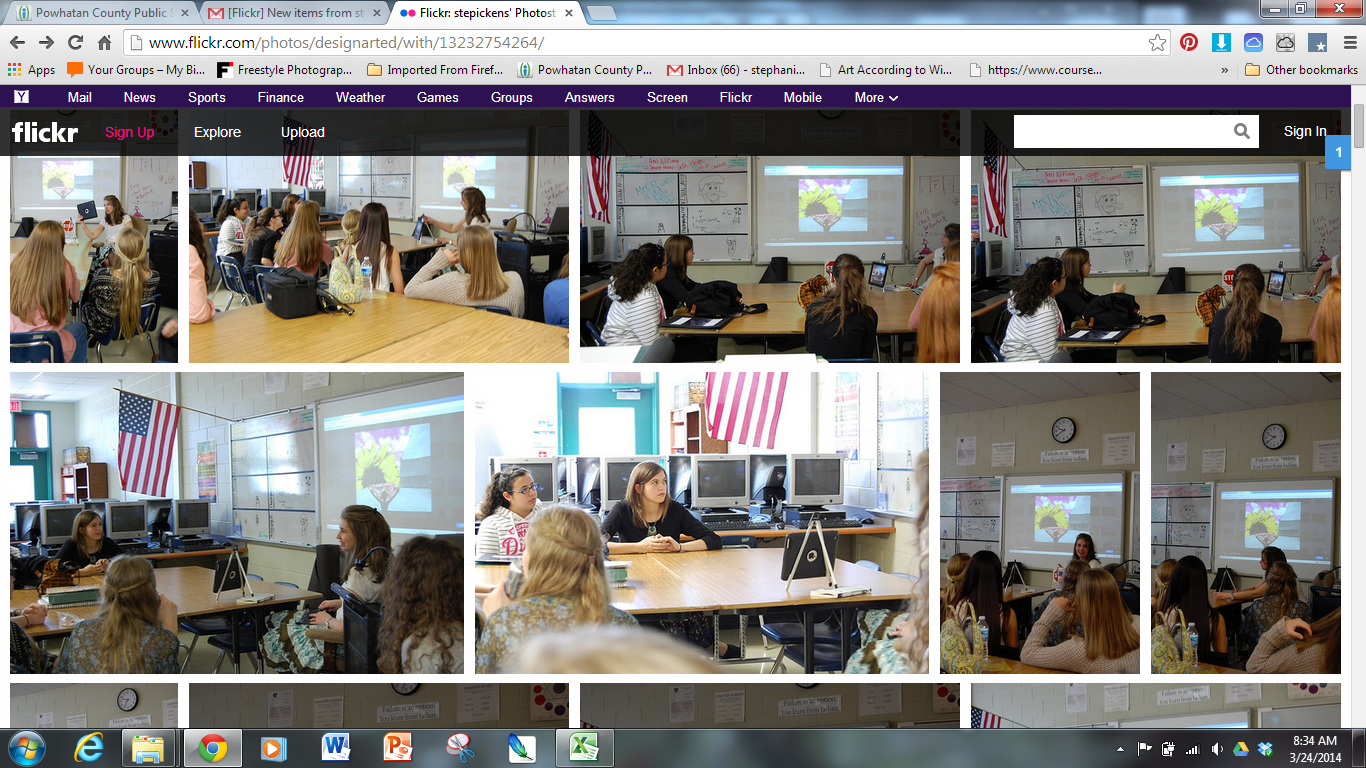 Student Art Creations
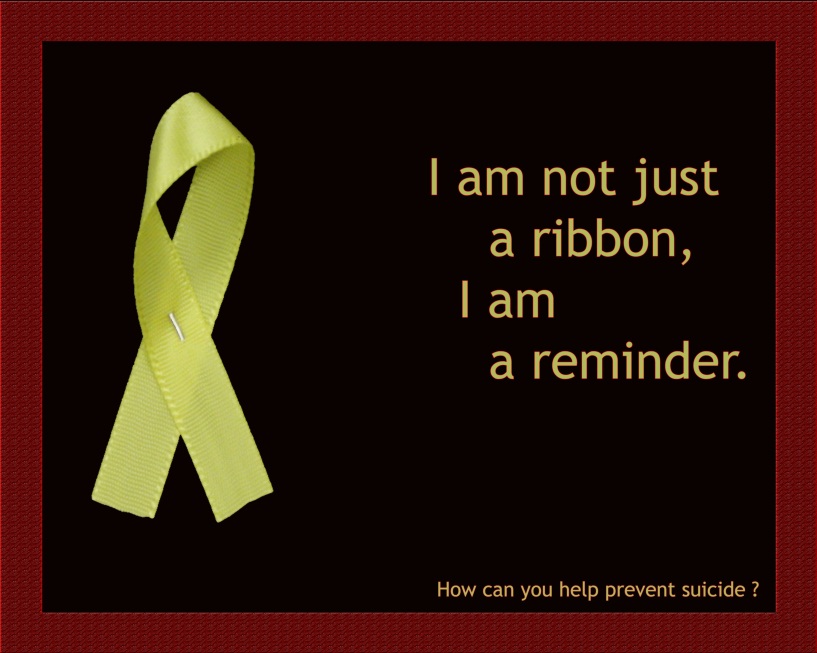 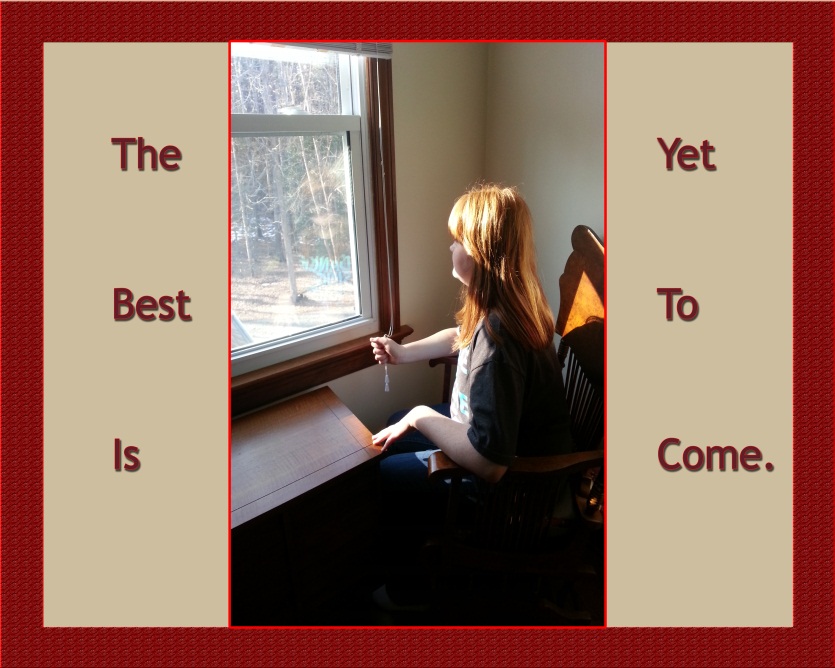 PHS 
Student  Series
on 
Suicide Prevention
Student Art Creations
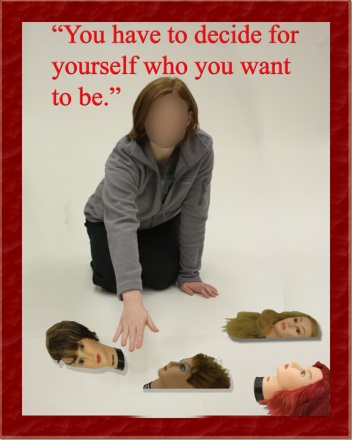 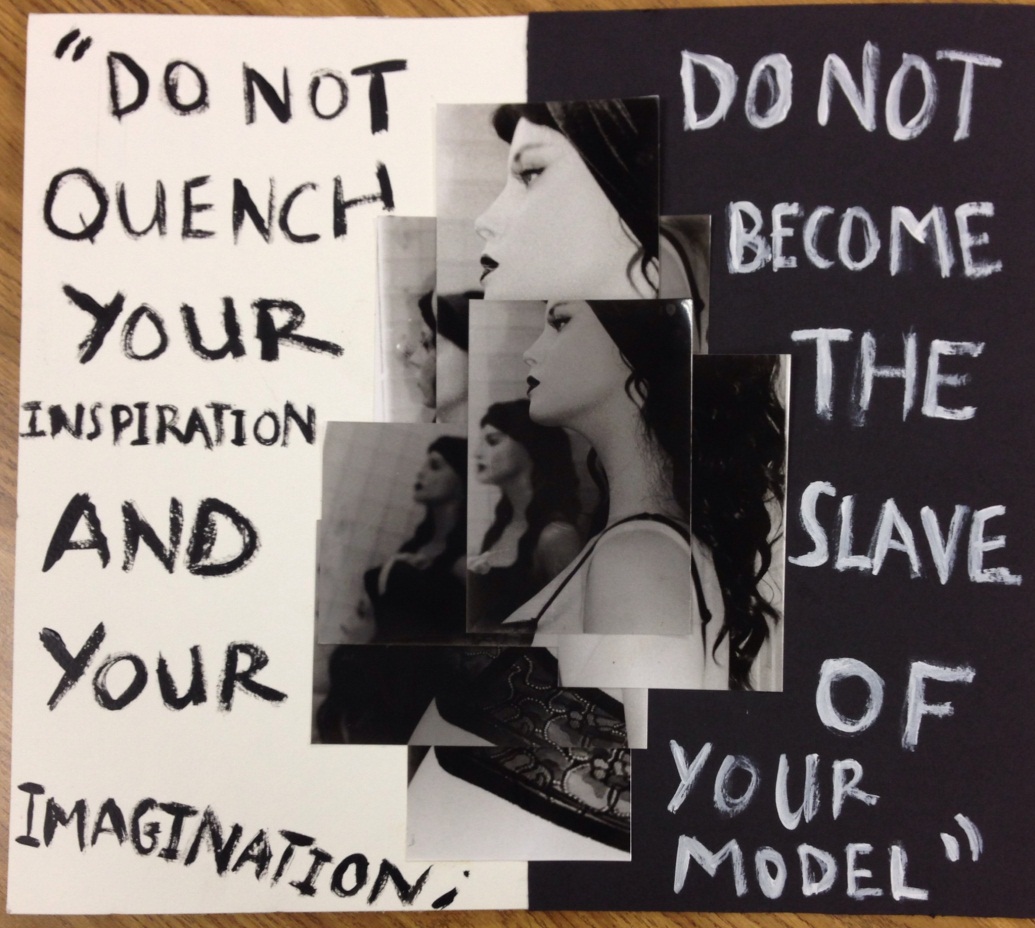 WFHS Student - Collage
WPHS Student – Digital Media
Student Art Creations
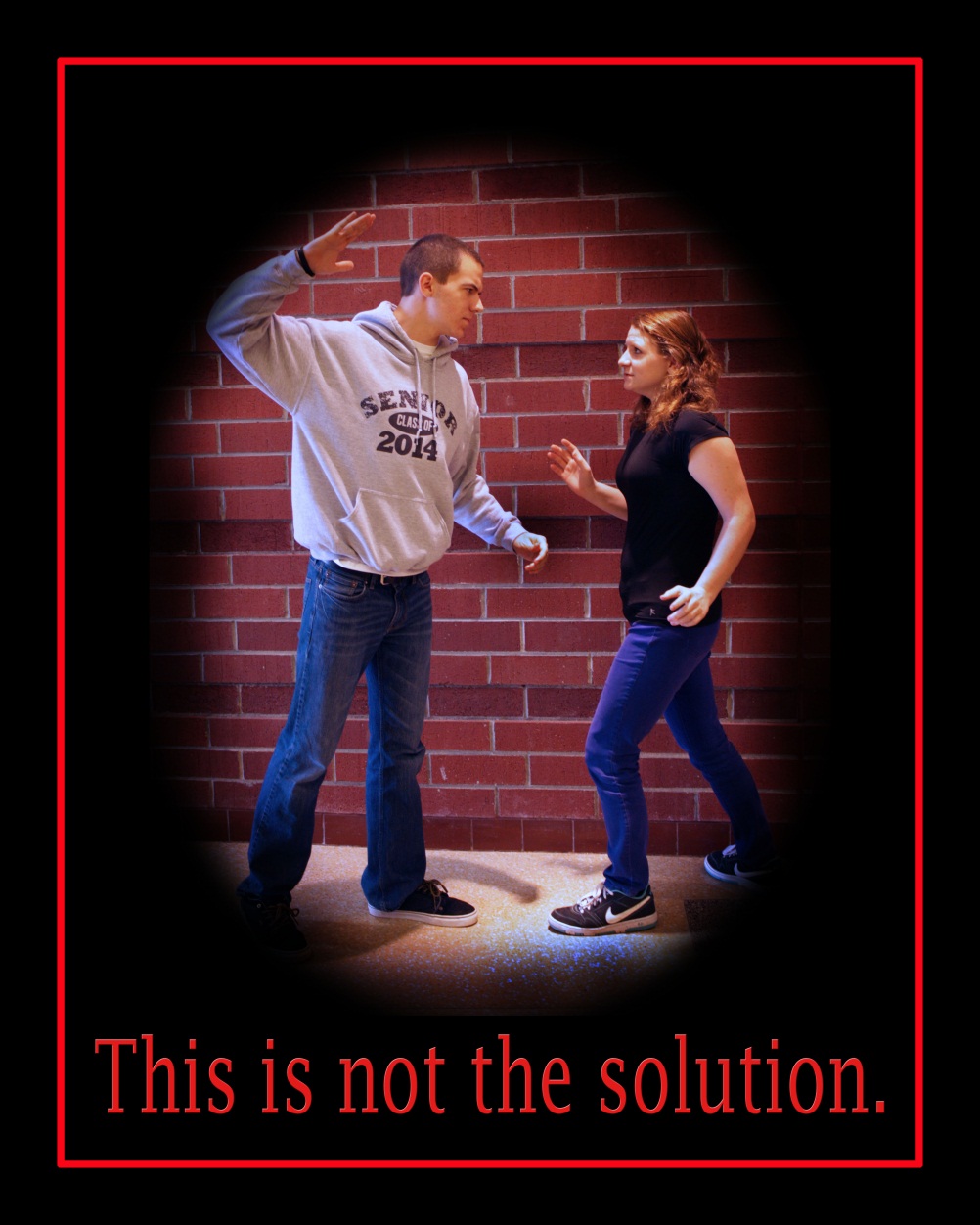 Student Art Creations
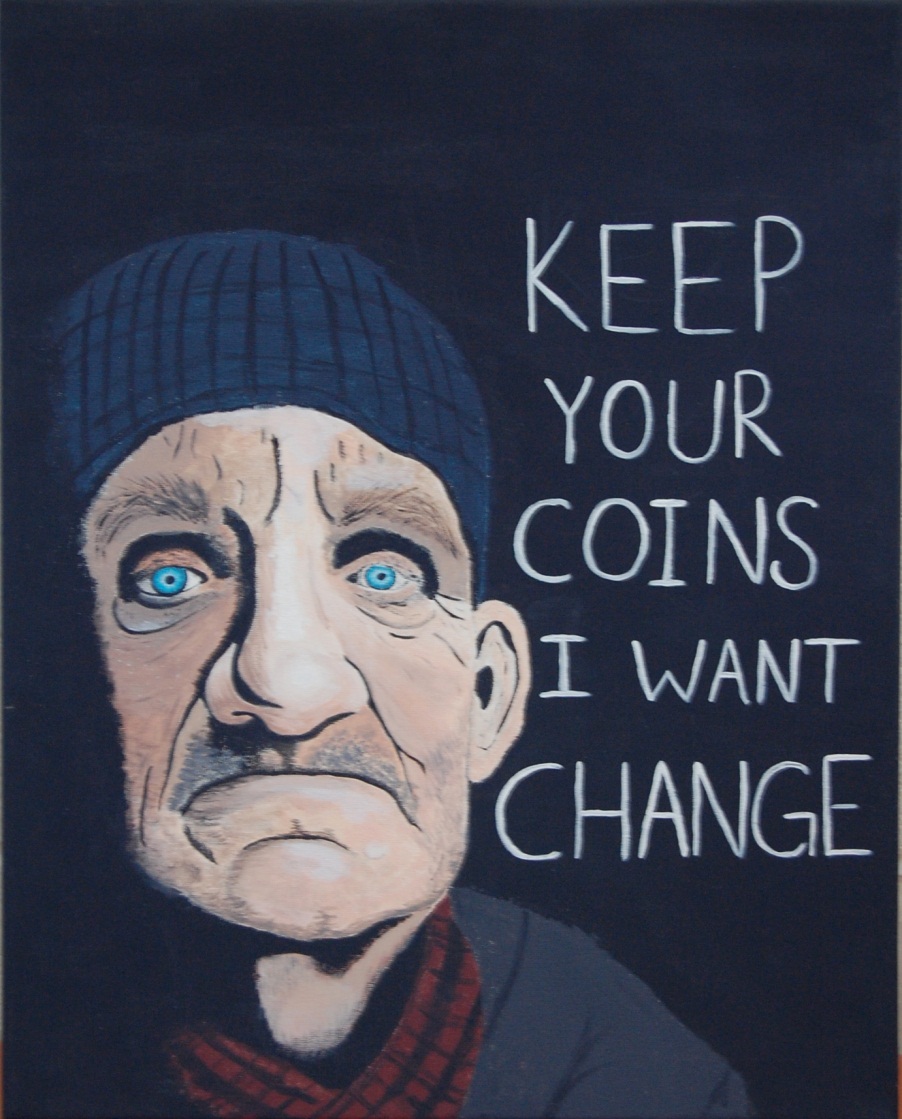 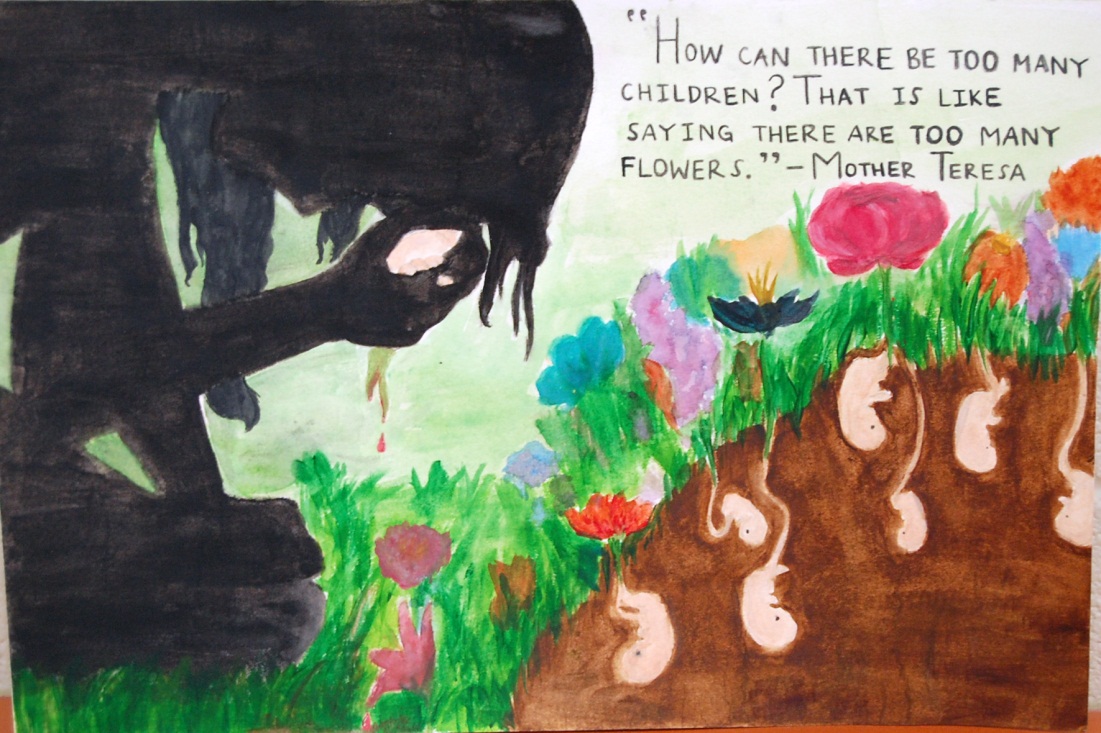 WFHS Student - Collage
Student Art Creations
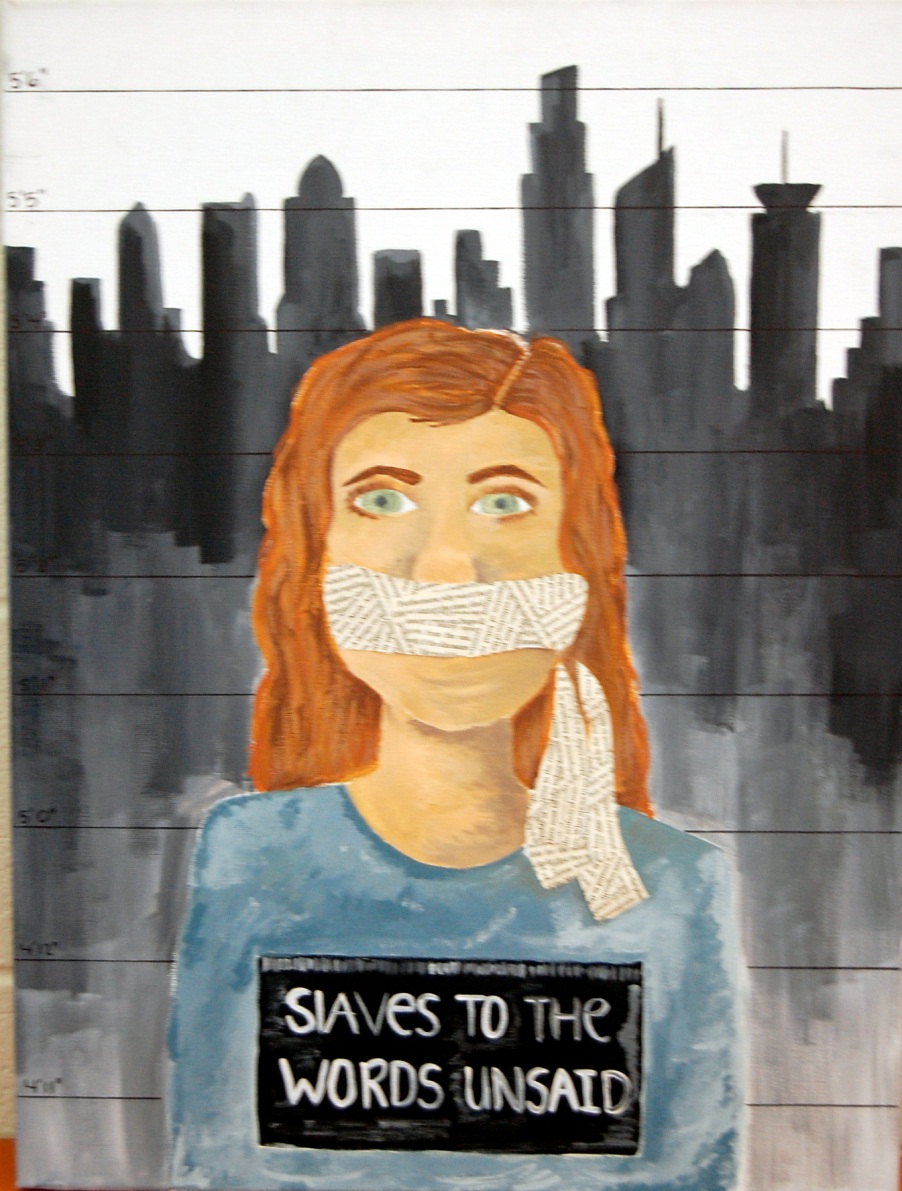 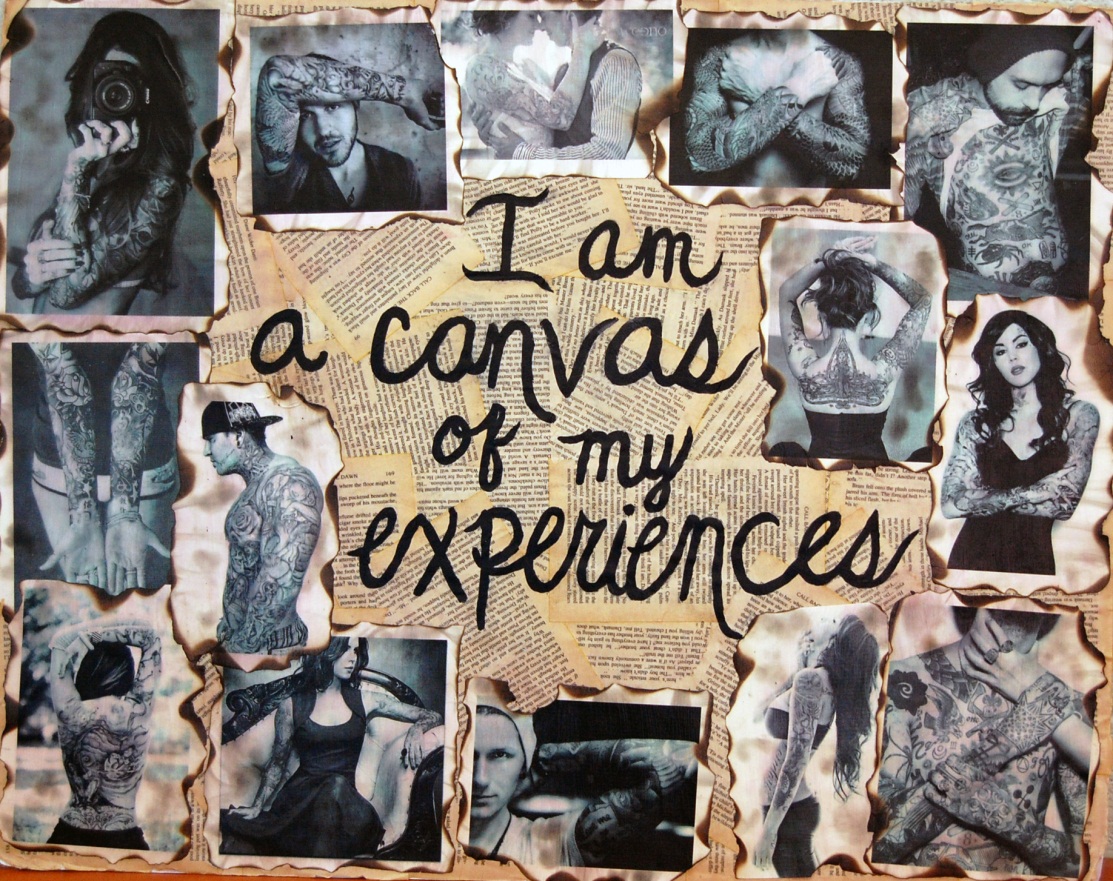 WFHS Student - Collage
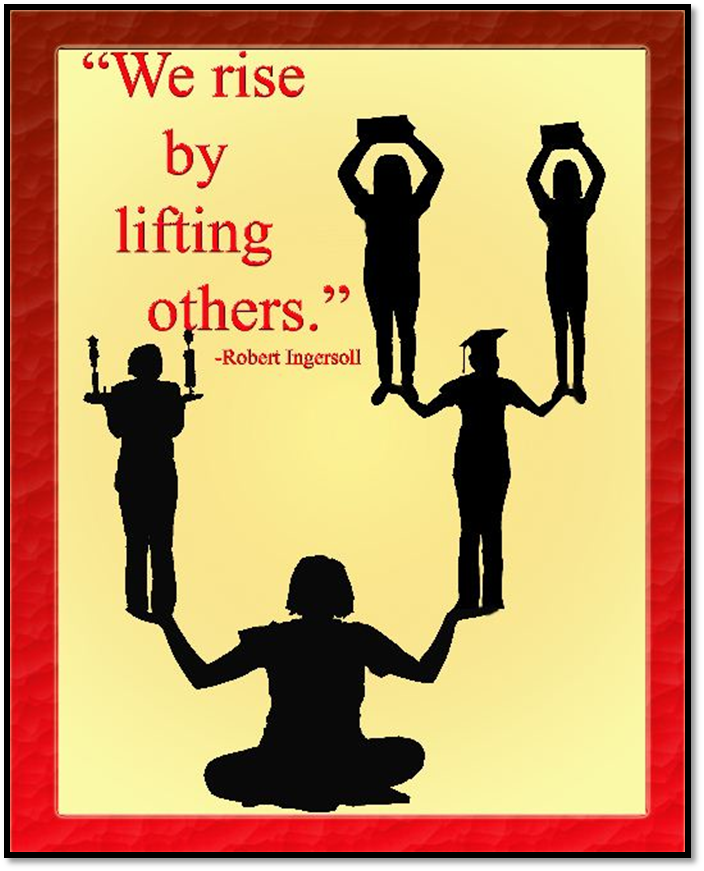 Student Art Creations
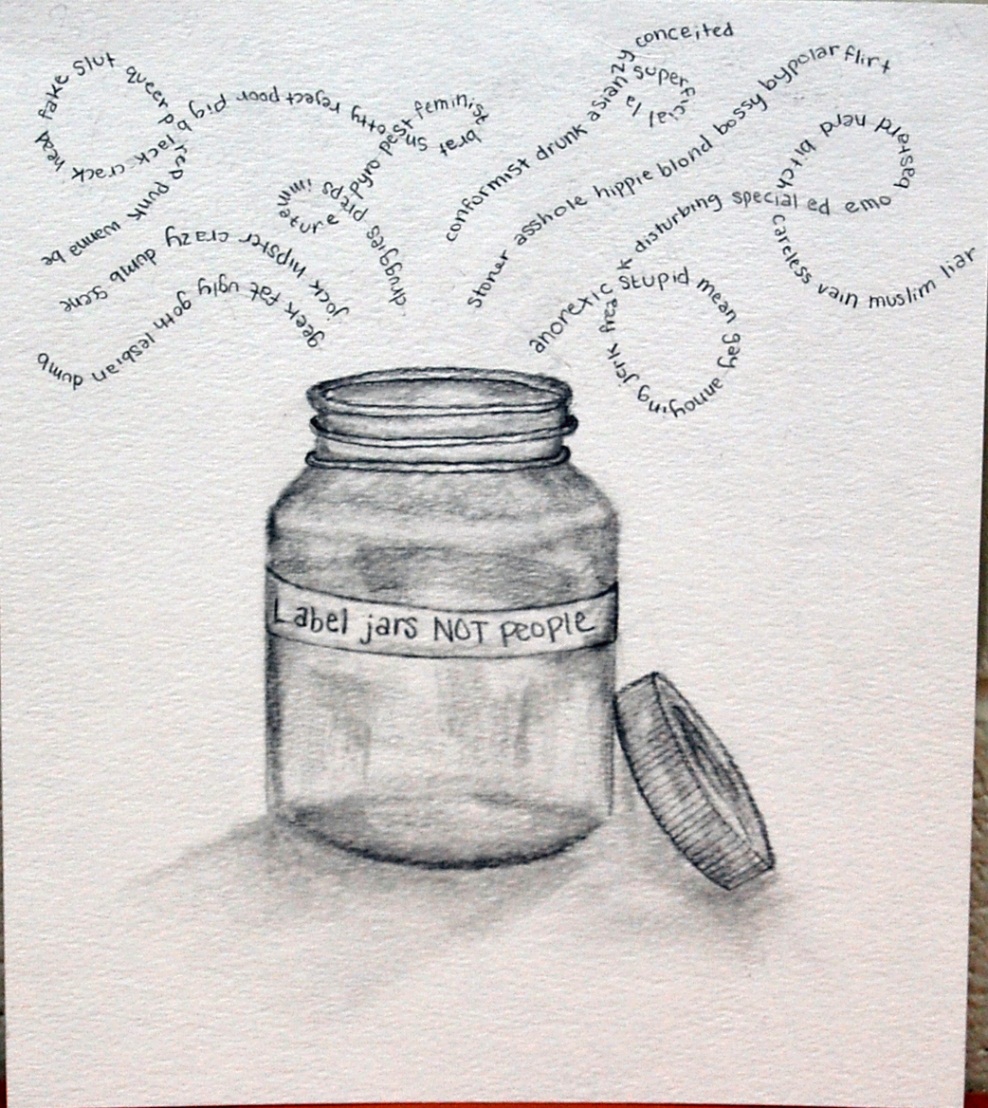 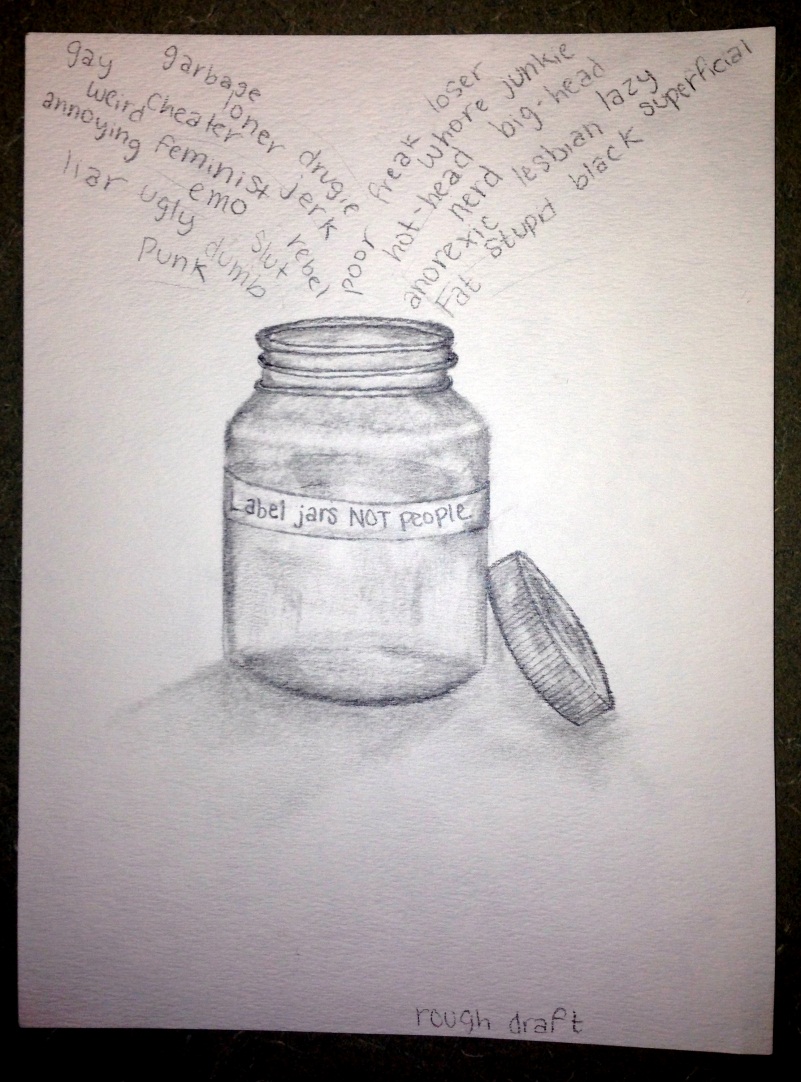 WFHS Student - Collage
Student Art Creations
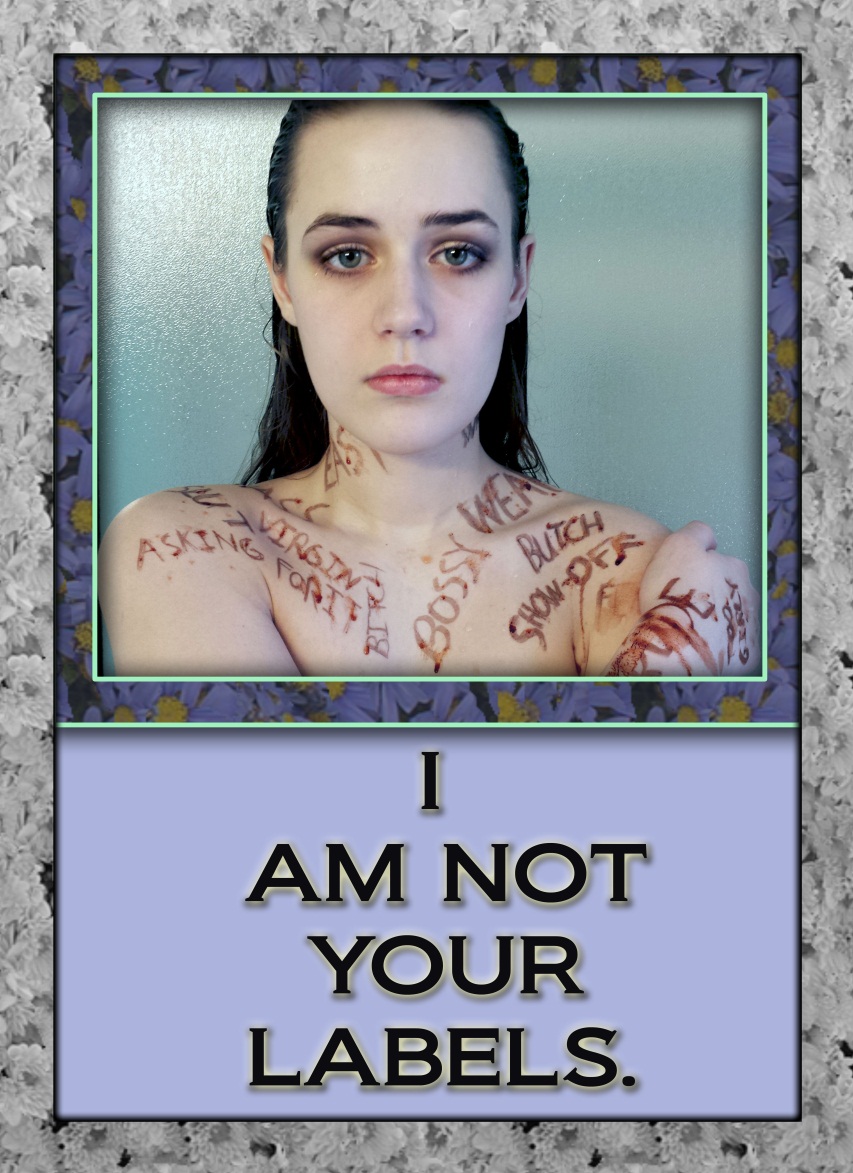 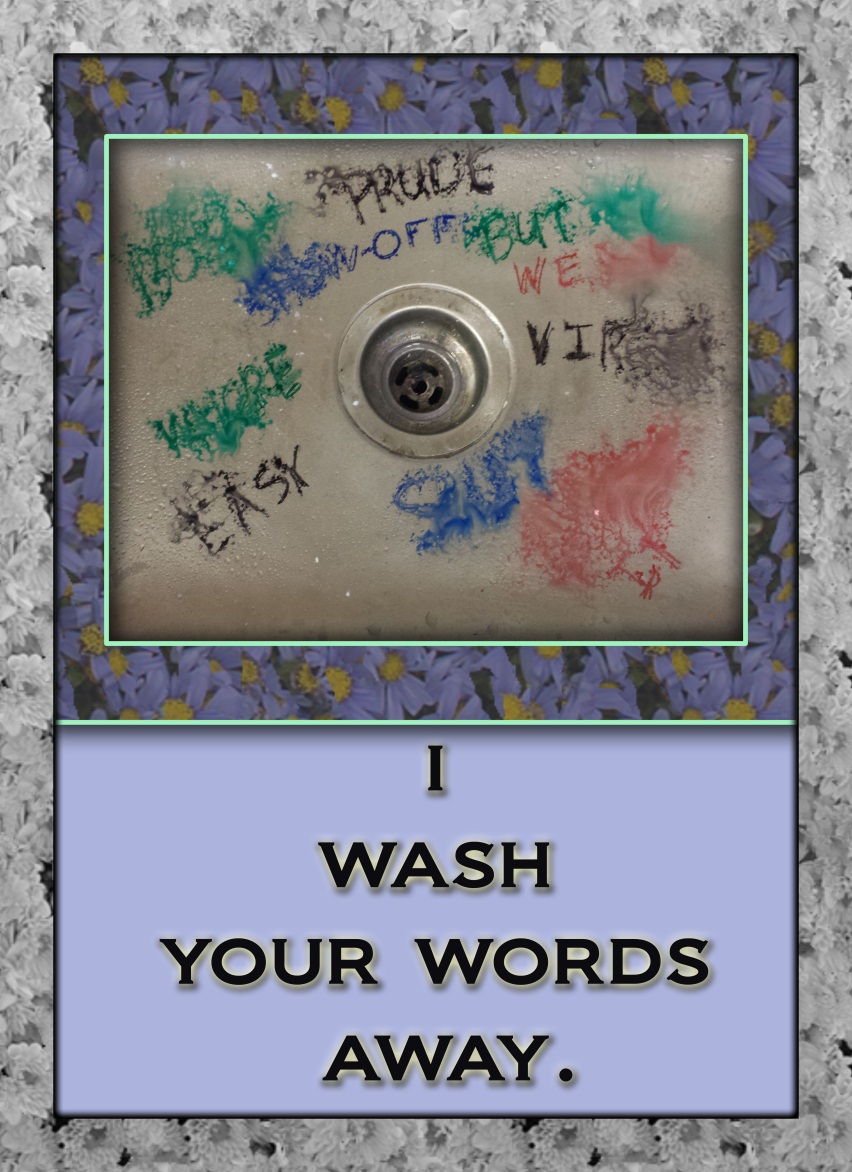 It Doesn’t Have To Be A “Single” Project
Social Justice in the Daily Viewpoint
Building Creative Thinking & Problem Solving Skills
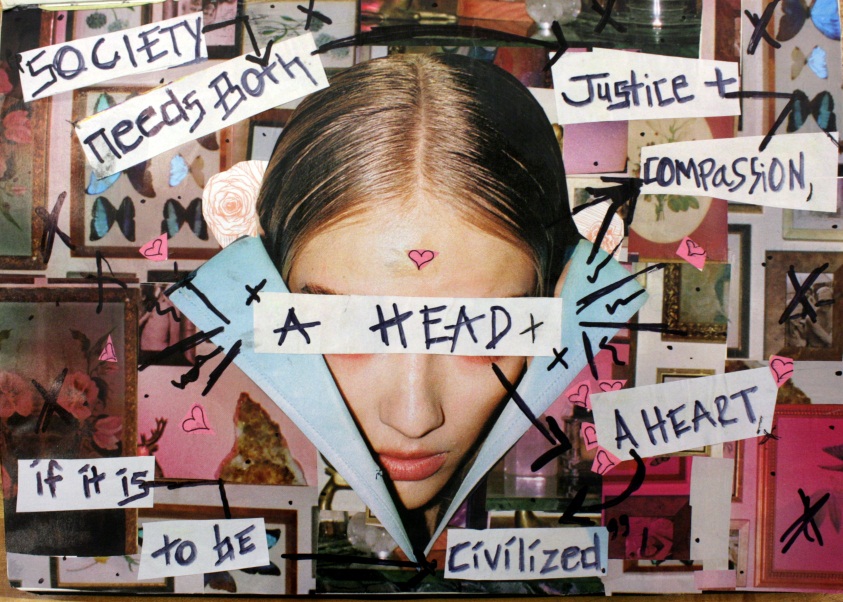 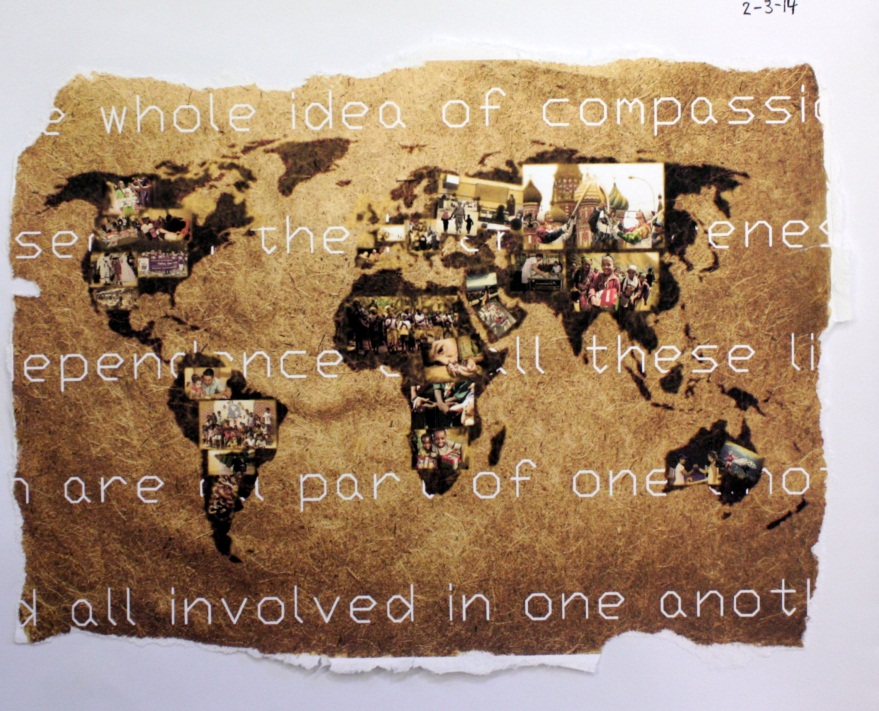 “Society needs both justice and compassion, a head and a heart, if it is to be civilized.” -Julian Baggini
Compassion
It Doesn’t Have To Be A “Single” Project
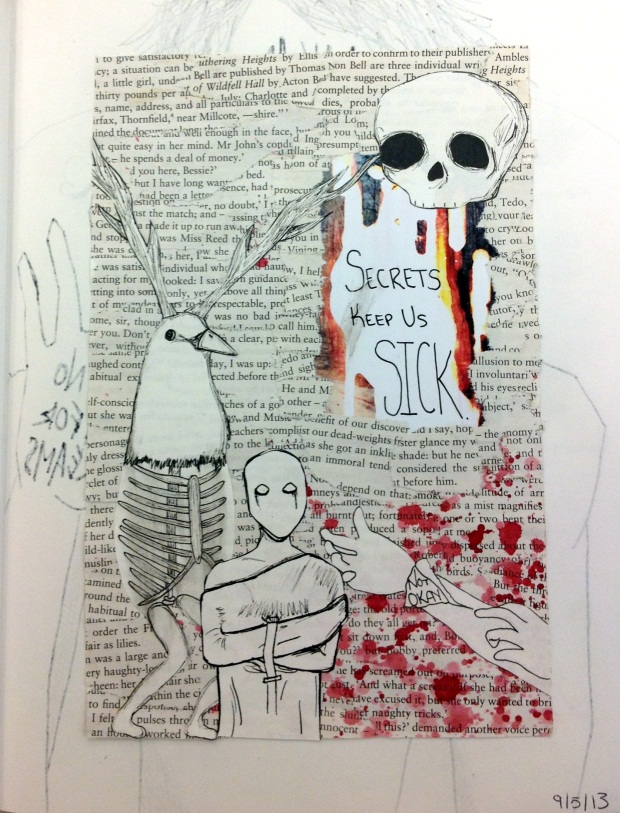 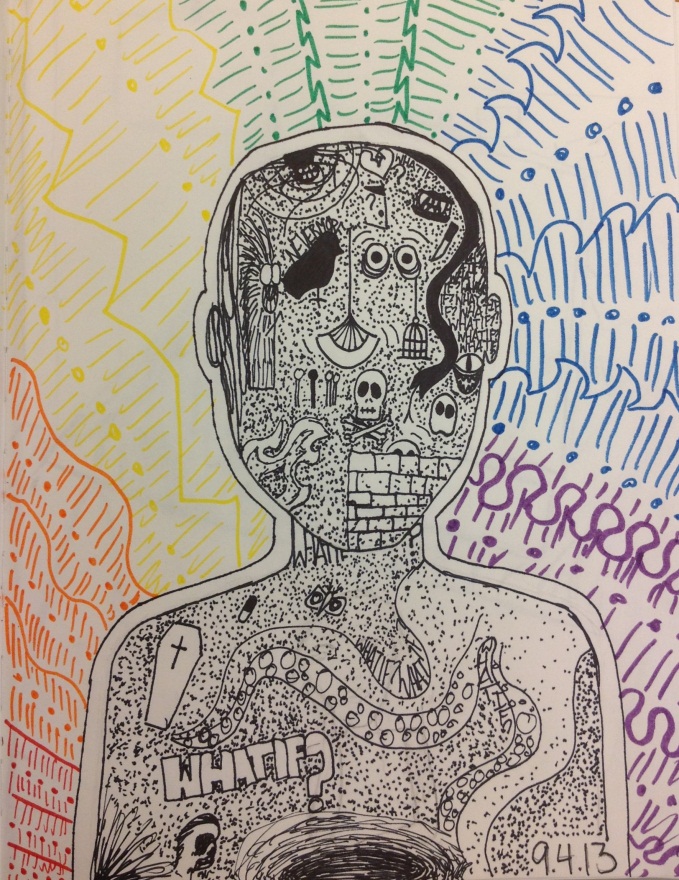 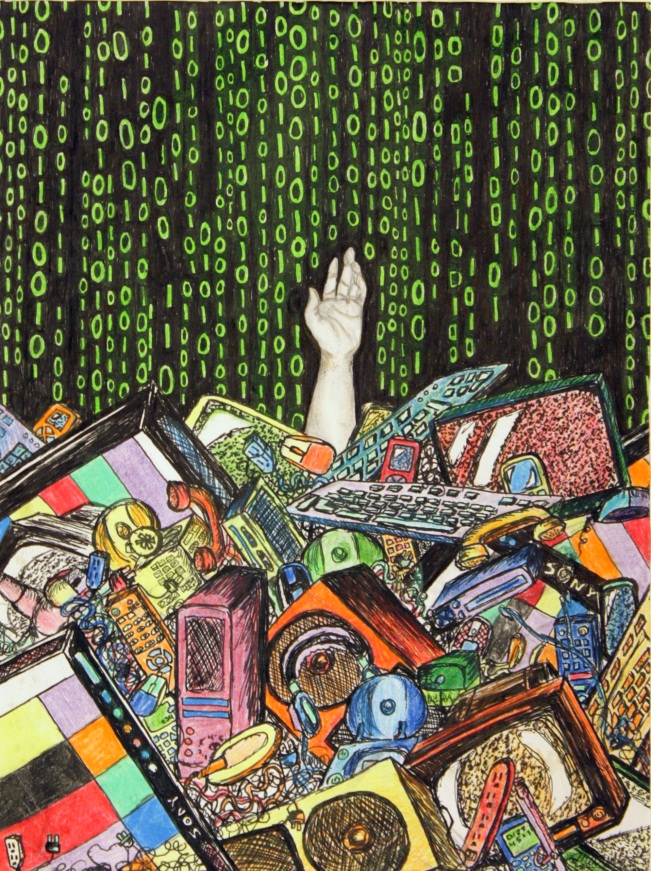 PHS Student Journal Pages
It Doesn’t Have To Be A “Single” Project
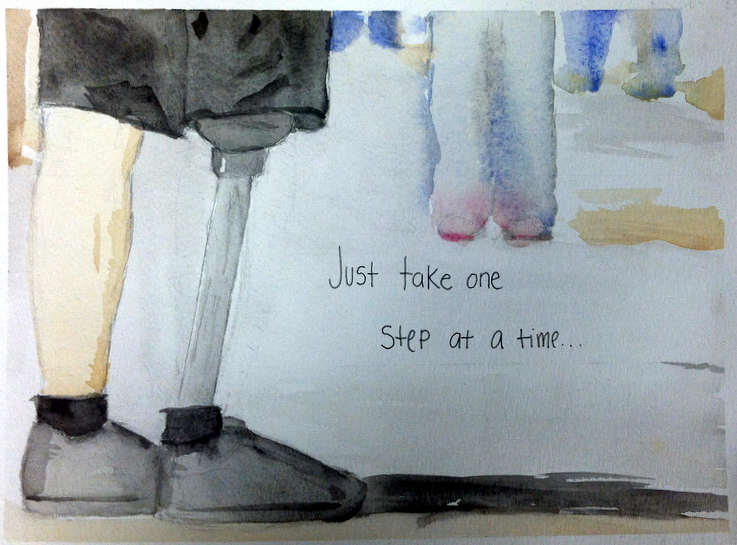 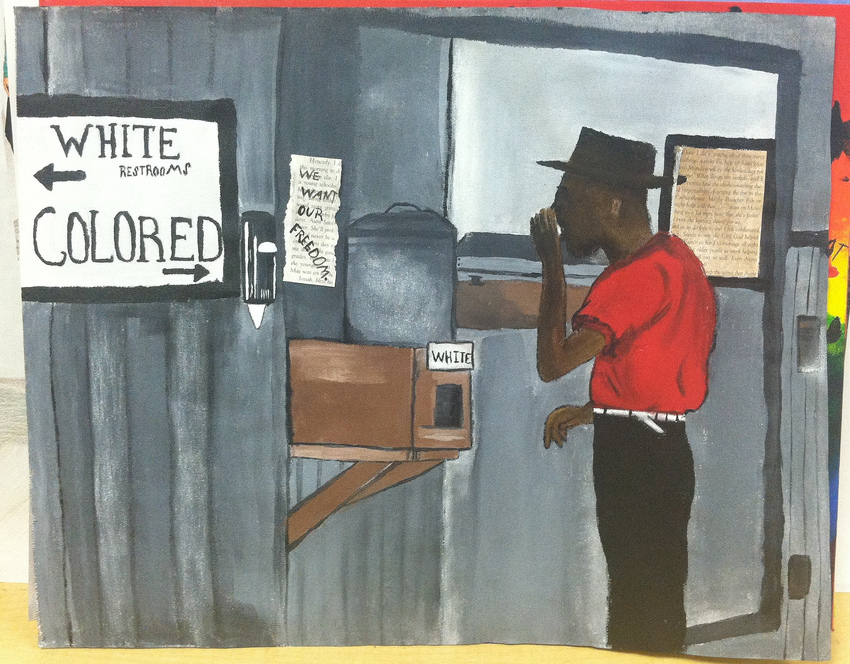 WFHS Student Work
Use it, Adapt it, Make it Yours
Find the entire unit plan, planning guides, rubrics, classroom power point presentations and useful links on our websites

Stephanie@wirtarttalk.org
www.stephaniepickens.com